«День народного           единства»
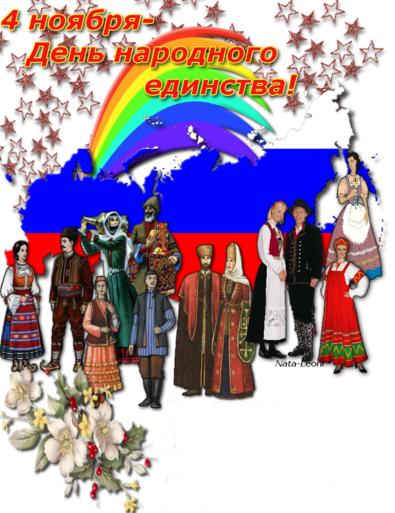 Краткосрочный проект.
 ДОЧУ имени Александра Невского,
С. Шурала, Невьянского района.
Формирование у детей представлений о героическом прошлом и настоящем русского народа.
Расширение  представлений детей о национальных праздниках
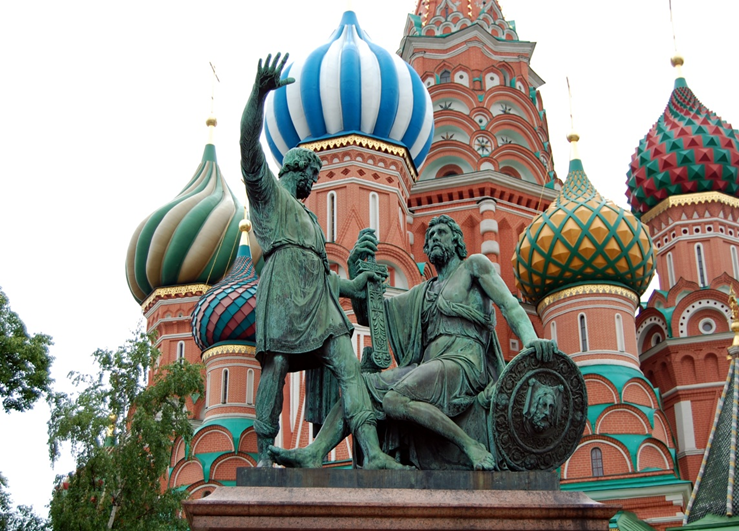 Цель проекта:
Дать представление о празднике «День народного единства.
Пробудить в детях чувство любви к своему городу, краю, уважение к его традициям и обычаям.
Воспитание  чувства гордости за силу России,  уважение к русским воинам, национальным героям, желание им подражать.
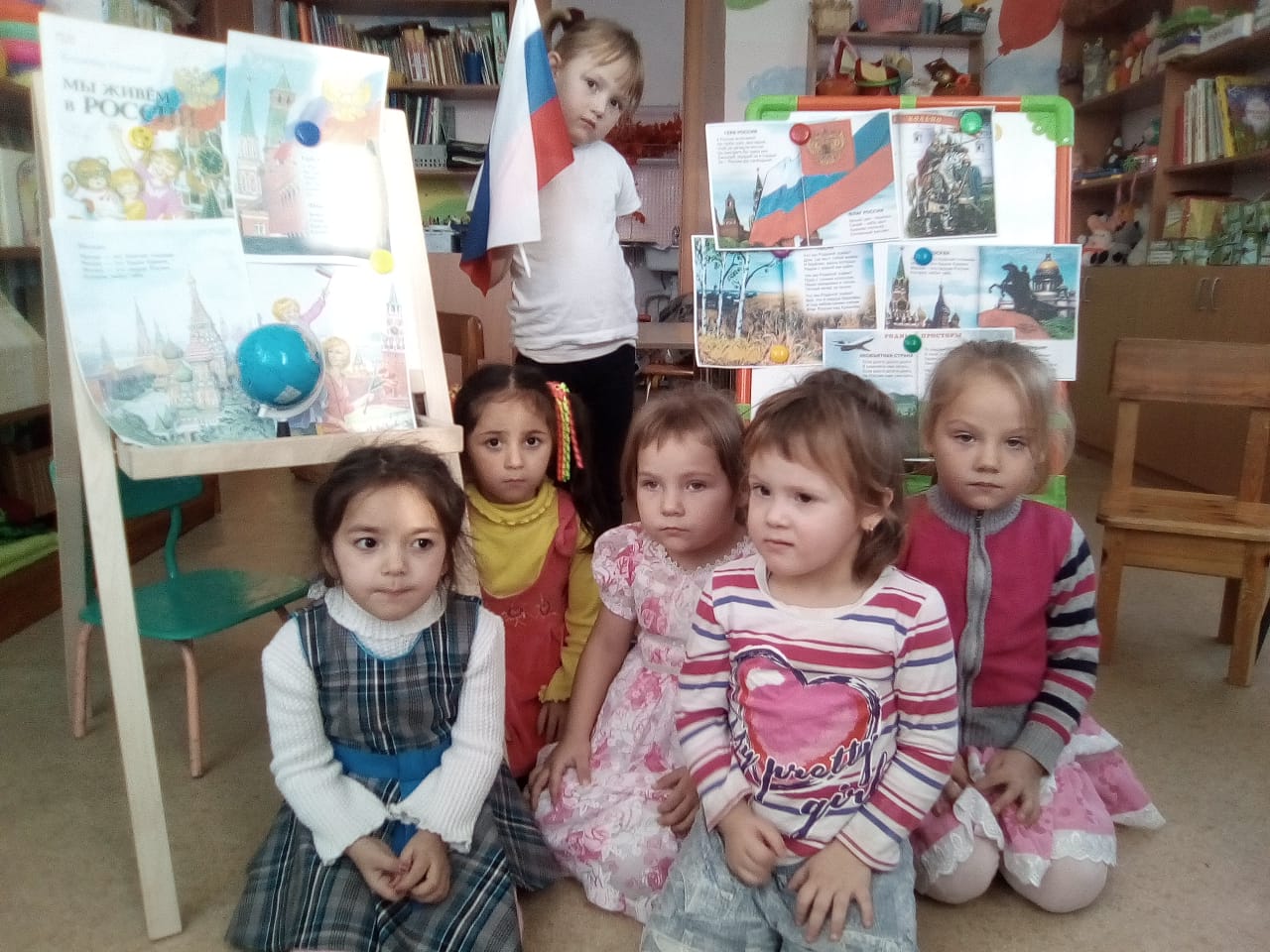 Задачи проекта:
Патриотическое воспитание детей является одной из основных задач дошкольного учреждения. Чувство патриотизма многогранно по содержанию. Это и любовь к родным местам, и гордость за свой народ, желание сохранять и приумножить богатство своей страны. Поэтому нашей задачей  является: развитие чувства ответственности и гордости за достижения страны - данные задачи решаются во всех видах детской деятельности: на занятиях, в играх, в труде, в быту.
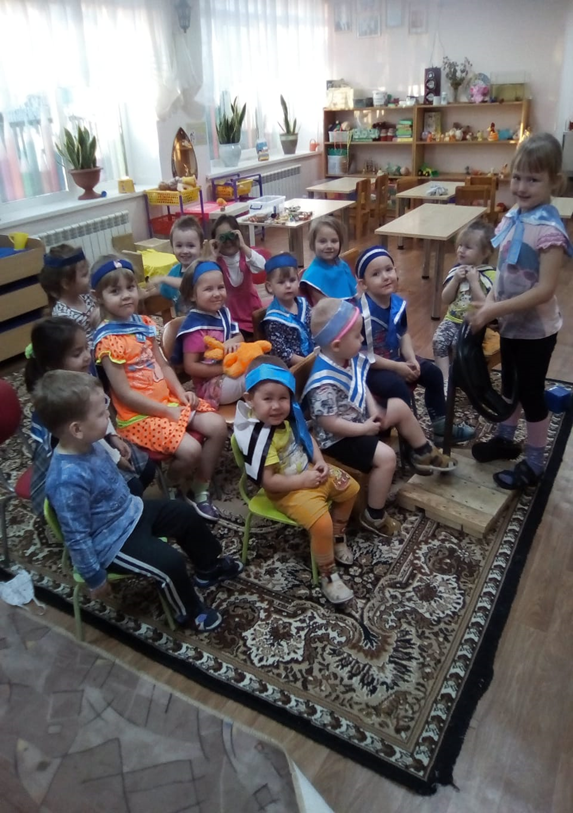 Актуальность:
- Проведение цикла познавательных занятий;
-Оформление папки-передвижки  
«О дне народного единства»;
-Разучивание стихов о России.
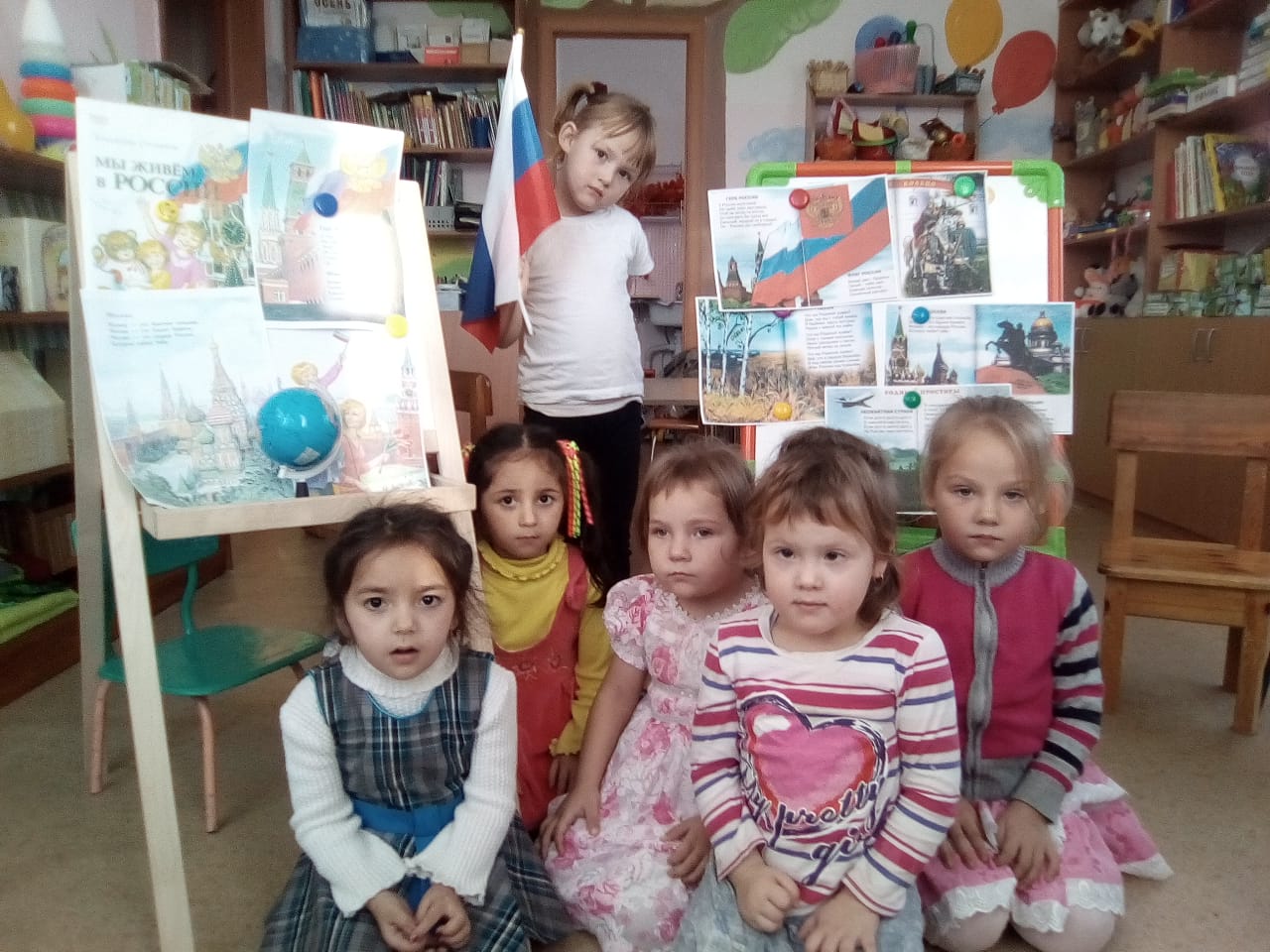 Практический этап:
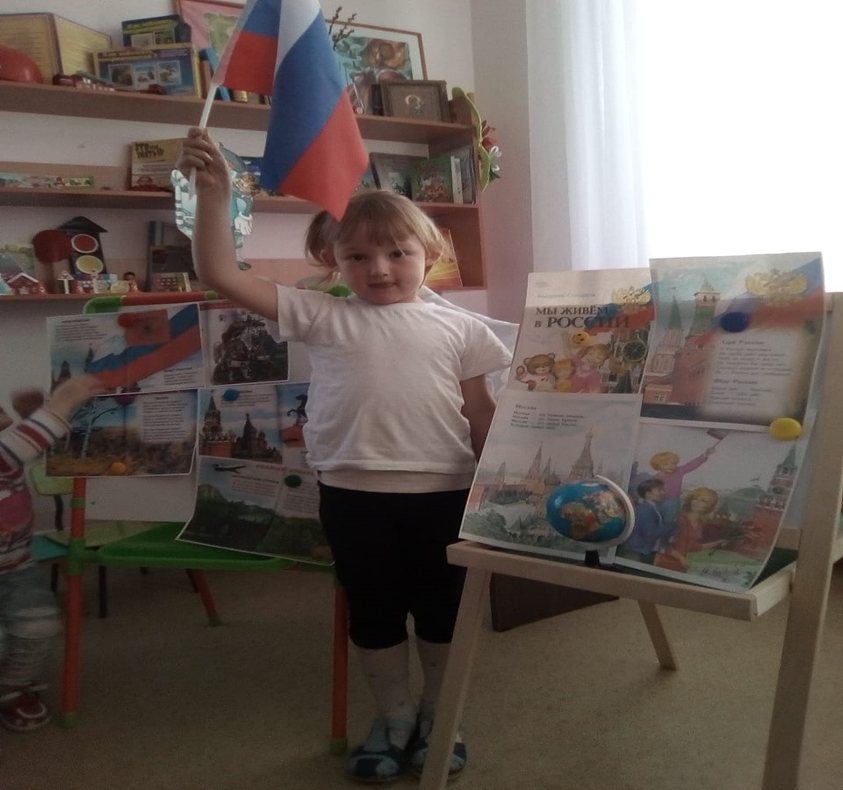 Программное содержание: формировать в воображении детей образ Родины, представление о России как о родной стране, воспитывать патриотические чувства.
Тема 1: «Наша страна Россия».
Программное содержание: расширять представления  детей о национальных праздниках, знать исторические    моменты в жизни России, родного края. 
Беседы с детьми об истории праздника: «День народного единства». 
Свободное общение: «Кто такие Минин и Пожарский?», 
«Что означает – народное единство?».
Тема 2: «День Народного Единства»
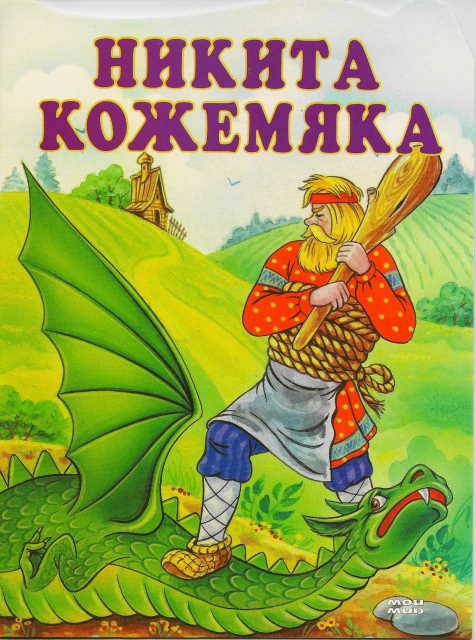 Чтение русских народных сказок, былин о богатырях русских:
«Никита Кожемяка», «Иван – крестьянский сын и чудо - юдо», «Сказка о славном, могучем богатыре Еруслане Лазаревиче», «Илья Муромец и Соловей Разбойник», «Добрыня и Алёша», «Илья Муромец и Калинин Царь» и т.д. Чтение стихотворений: В. Степанов «Необъятная страна», Г. Ладонщиков « Наш дом», З. Александрова «Родина»,А. Прокофьев «Родимая страна».
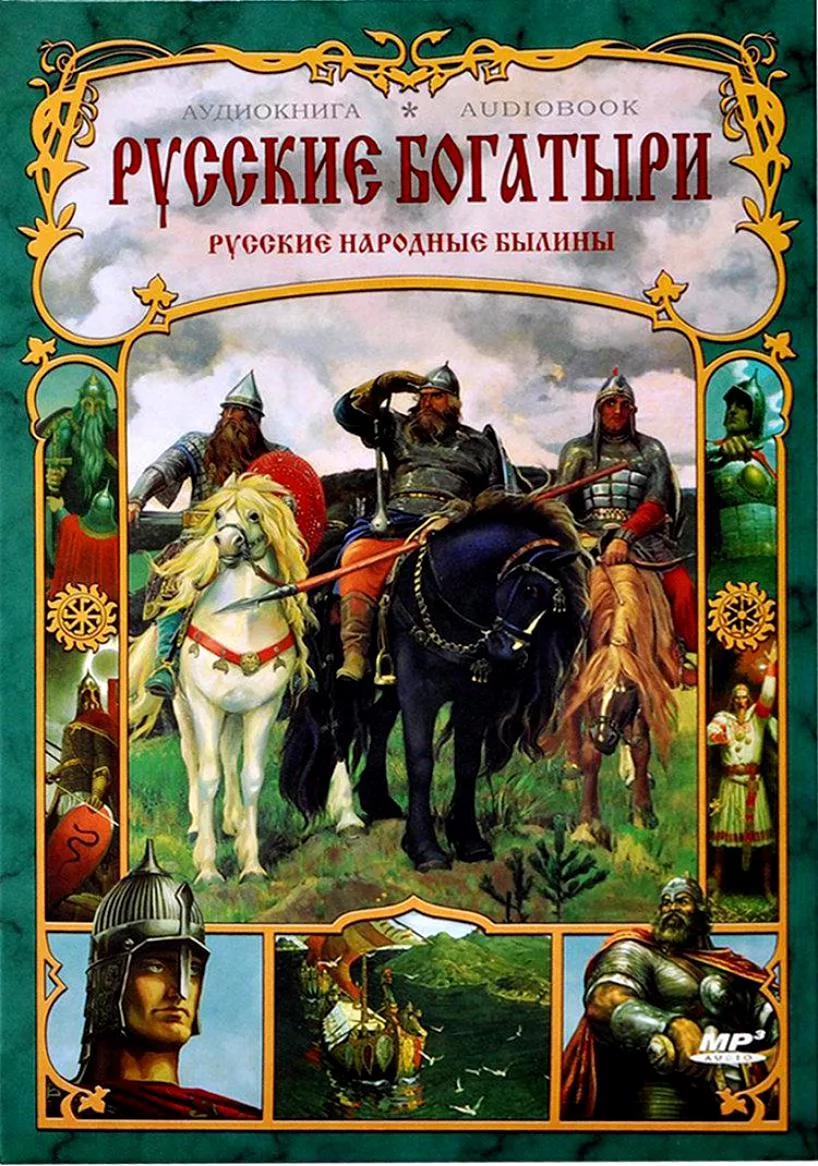 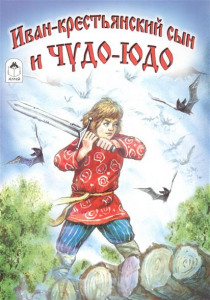 Чтение художественной литературы:
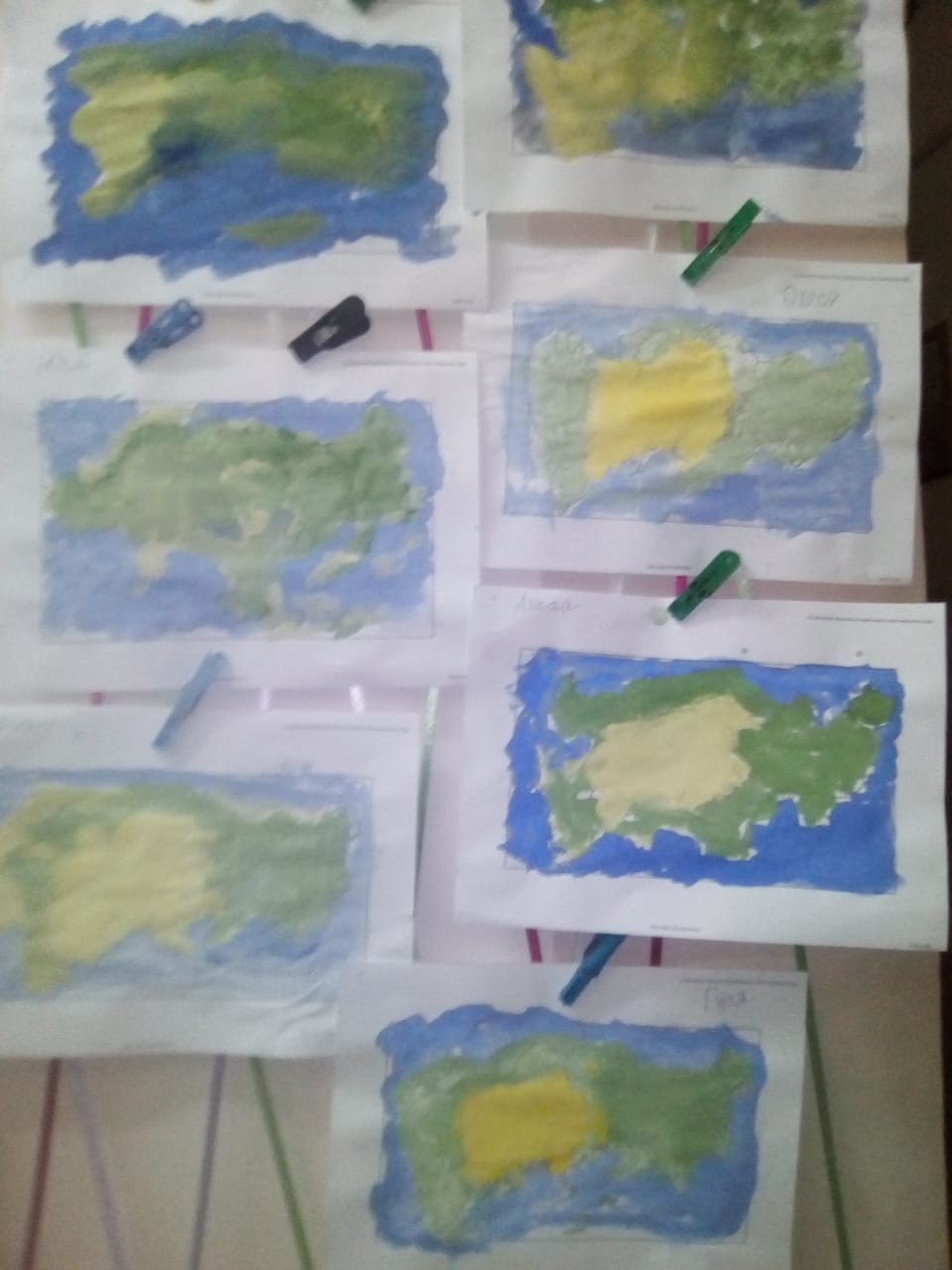 Творчество детей – рисунки на тему "Моя Родина", «Российский флаг», аппликации, конструирование.
Изобразительная деятельность детей:
- Выставка детских рисунков «Моя маленькая Родина»
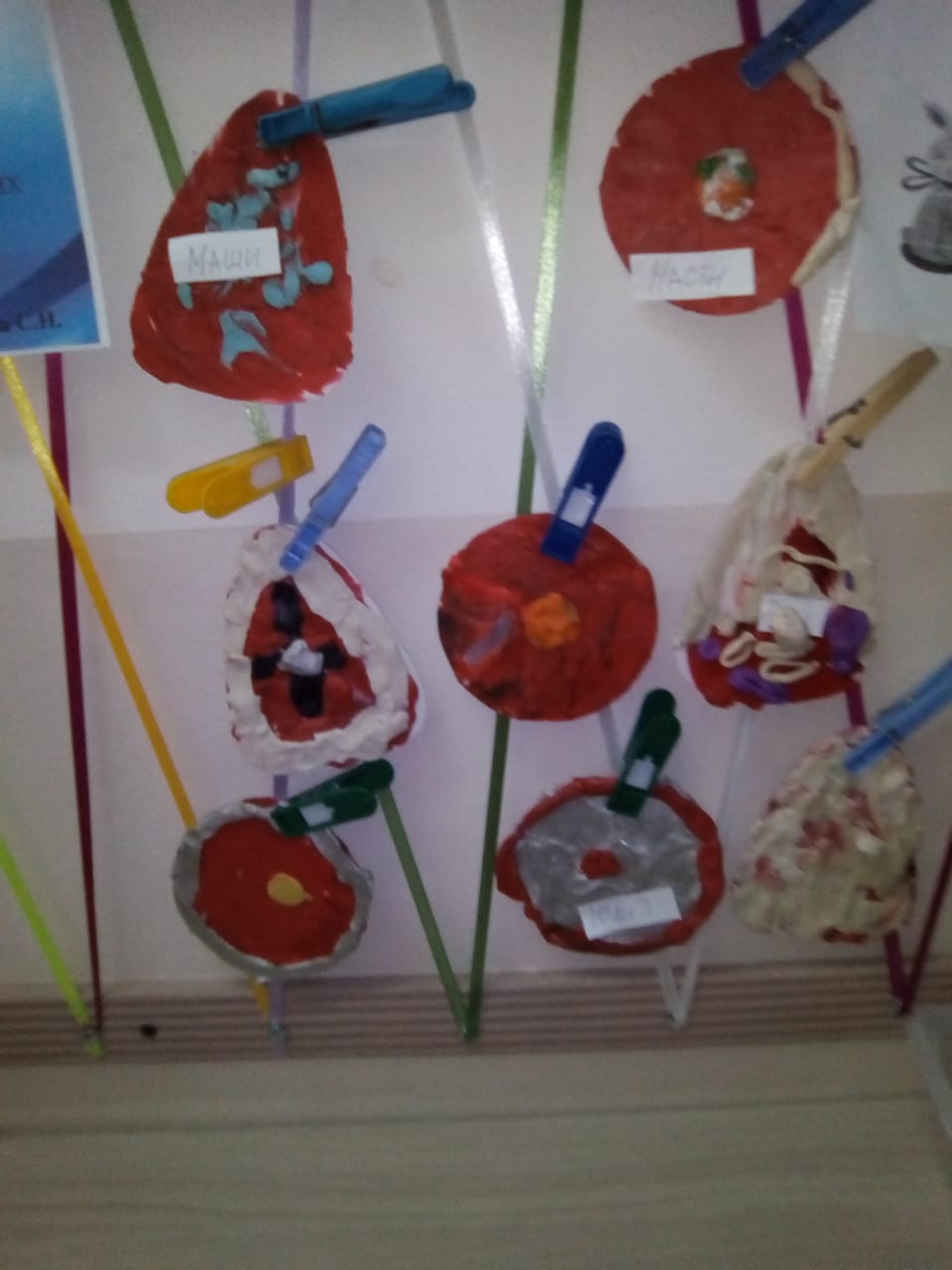 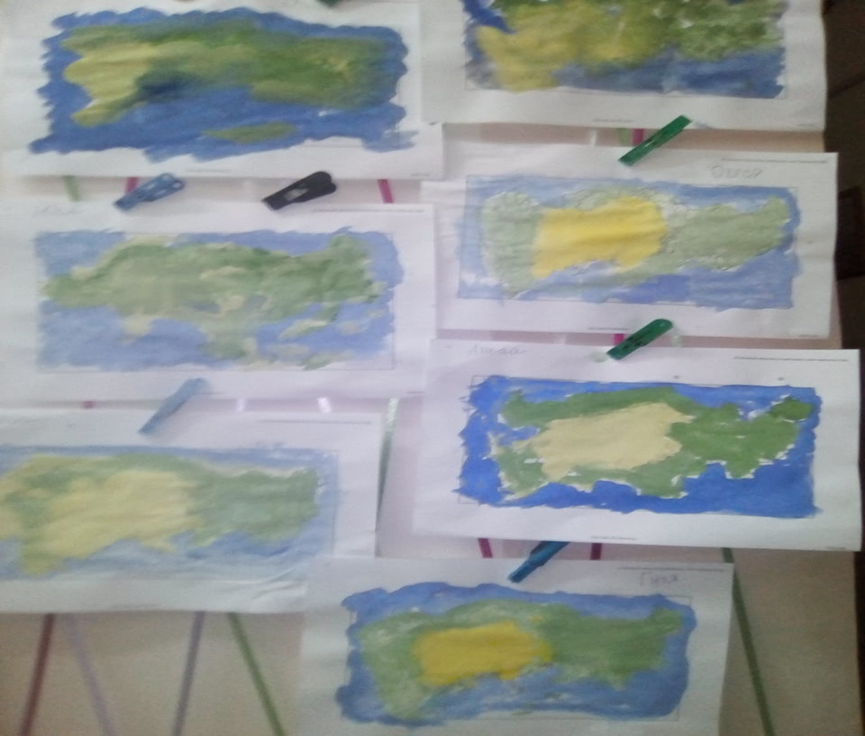 Заключительный этап:
В процессе реализации проекта дети  рассуждали о том, что такое Родина, знакомились с историей нашей страны и узнавали  о том, как происходило сплочение народа в труднейшие для страны времена.
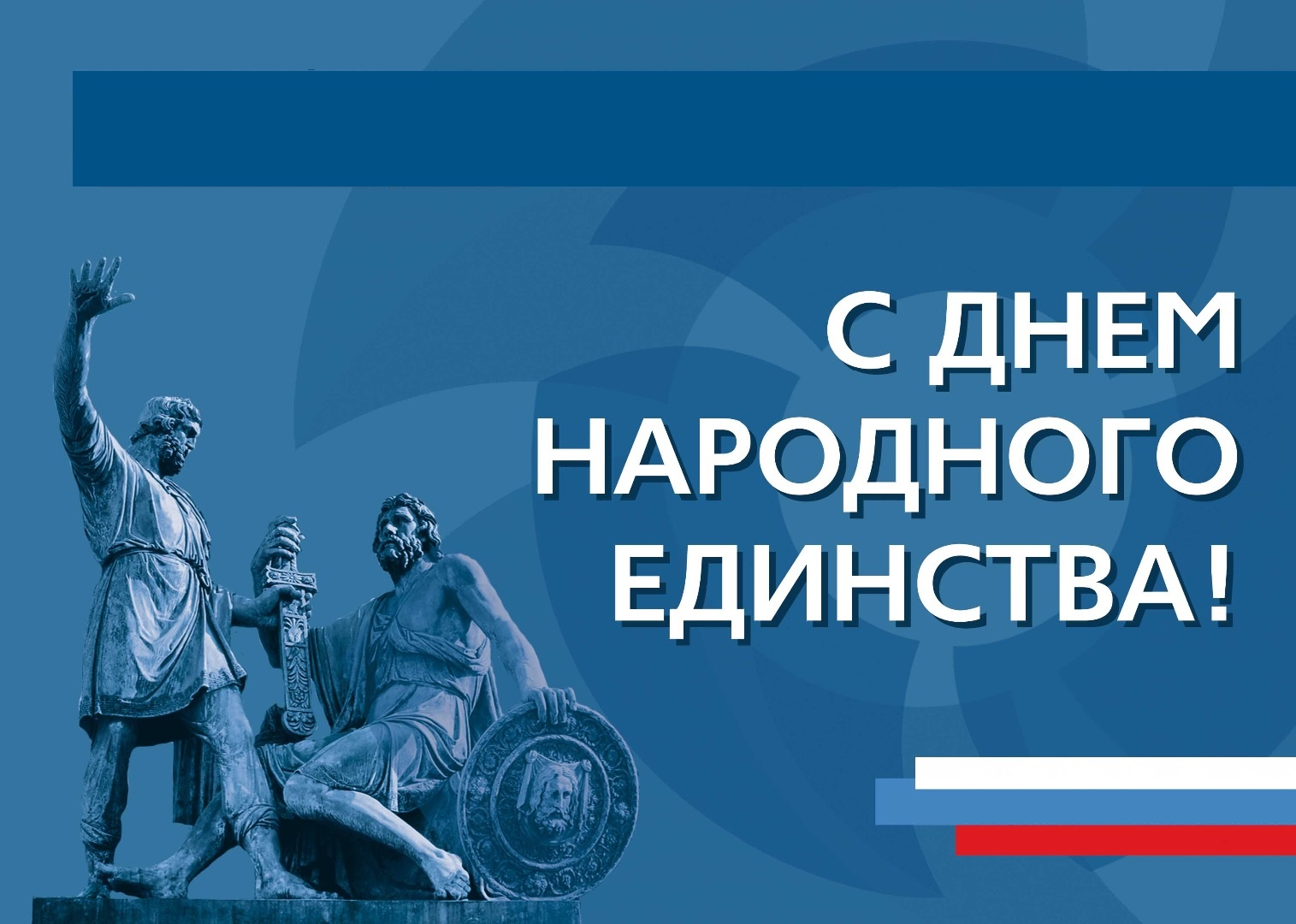 Итог: